The Science and Power of Hope
Chan M. Hellman, PhD
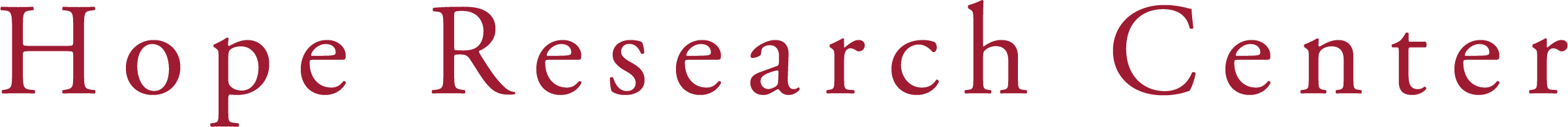 Well-Being In Practice
ACE Categories
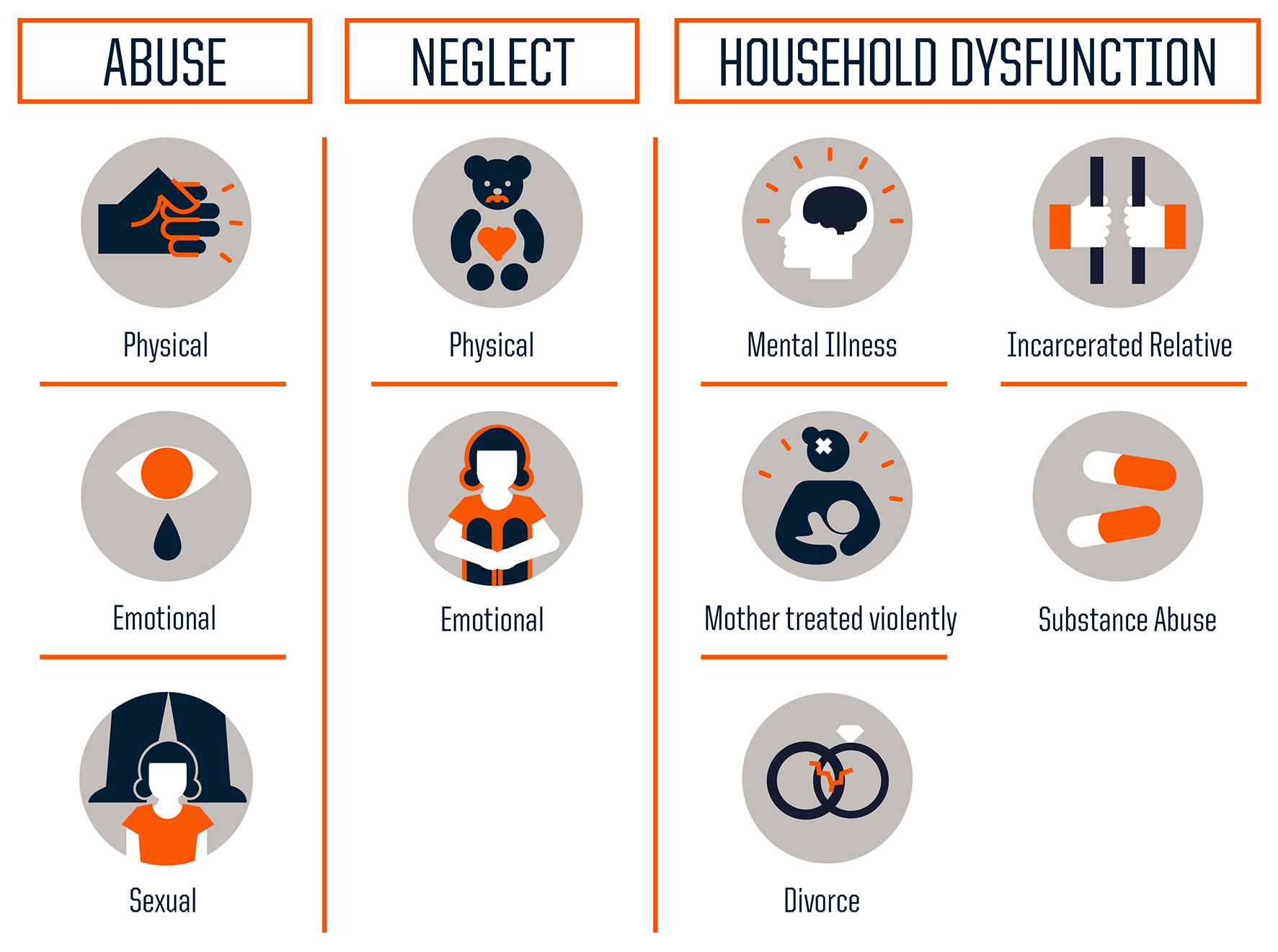 Prevalence of ACE in US
Average ACE = 1.61
[Speaker Notes: Refer participants to the workbook handout on page 1. Encourage them to write these in the blanks.]
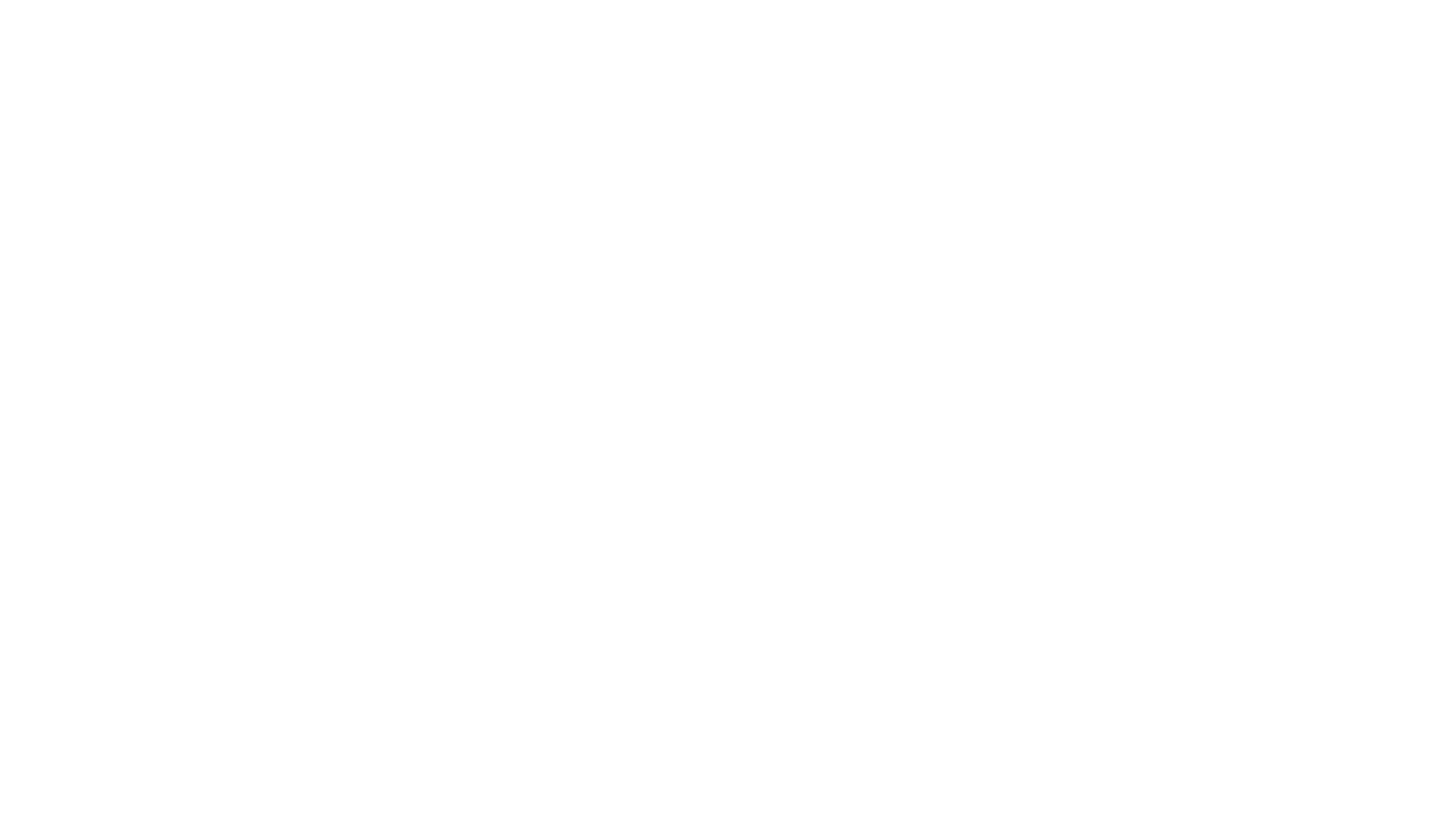 Prevalence of ACEs?
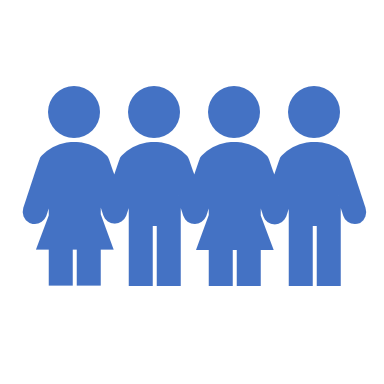 CDC National Data		1.61

Children Exposed to DV	4.40

Juvenile Offenders		4.29

Foster Children			5.68
Trauma Informed Care
HOPE CENTERED AND TRAUMA INFORMED™️
What is Hope?
Hope is the belief that your future will be better than today and you have the power to make it so.
WHAT WE HAVE LEARNED
Goals: Cognitive endpoint of purposeful behavior.
Achievement vs Avoidant?
Short-term vs. Long-term

Pathways: Mental roadmaps to goal attainment.
Consider potential barriers with solutions.
Identify multiple pathways.

Agency (Willpower): Mental energy to your pathway pursuits.
Nutrition and willpower.
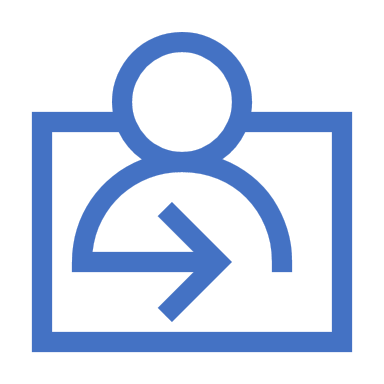 Tenets of Hope
Willpower (Agency)
Valued Goal
Way Power
(Pathways)
…agency without pathways is a wish!
The Experience of Hope
How well can you manage your willpower?
Identified
Pathway
Valued Goal
Unmitigated trauma is a hope ROBBER!
Attention Detractors
[Speaker Notes: Refer participants to page 3 and answer the questions. Give them time to discuss at their table and ask for reflections or AHAs after you have given them time to discuss.]
Where Do You Focus Your Attention?
Flourishing
Positive Emotions
Adaptive Coping
Secure Attachments
Nostalgia
Hope
Past
Attention
Future
Imagination
Memory
Worry
Rumination
Suffering
Negative Emotions
Maladaptive Coping
Insecure Attachments
The Experience of Hope
How Well Can You Manage Your Willpower During Adversity?
Identified
Pathway
Valued Goal
Crisis, Fear, Uncertainty
Revised
Pathway
[Speaker Notes: Refer participants to page 3 and answer the questions. Give them time to discuss at their table and ask for reflections or AHAs after you have given them time to discuss.]
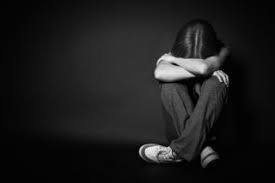 What is the opposite of hope?
[Speaker Notes: Make this a table discussion first …give participants 5 minutes to talk amongst themselves then do a larger discussion.]
THE LOSS OF HOPE IS A PROCESS
[Speaker Notes: What does apathy look like. What might be the language of someone who is experiencing apathy? Refer participants to workbook page 4.]
Hope & Depression Among 8-12 Grade Youth(2018 HYS)
Hope & Suicidal Ideation Among 8-12 Grade Youth(2018 HYS)
HOPE CAN BE TAUGHT!
NURTURING HOPE IN CHILDREN AND ADULTS
[Speaker Notes: Refer participants to page 5 in workbook.  Discuss the “language” at each phase/stage. Give an example of encouraging by creating future memories of success.]
CAMP HOPE and ACE
Prevalence of Adverse Event by Type
THE POWER OF HOPE
Strategies To Nurture Hope
Creating The Hope Centered School